Transportation Resiliency,  Accessibility and Climate  Sustainability (TRACS) Workshop for Transportation Professionals
WORLD INSTITUTE ON DISABILITY  AND
METROPOLITAN TRANSPORTATION COMMISSION

SUPPORTED BY
CALIFORNIA DEPARTMENT OF TRANSPORTATION

ENSURING ACCESS IS EVERYONE’S JOB
Workshop for Transportation Professionals

FEB 3, 2021
Agenda for TRACS Transportation Professionals
Welcome, Quick Introductions
Brief Review of TRACS project
Workshop Goals
Disability Awareness & Concepts
Speakers
Recommendations
Commitment to Accessibility
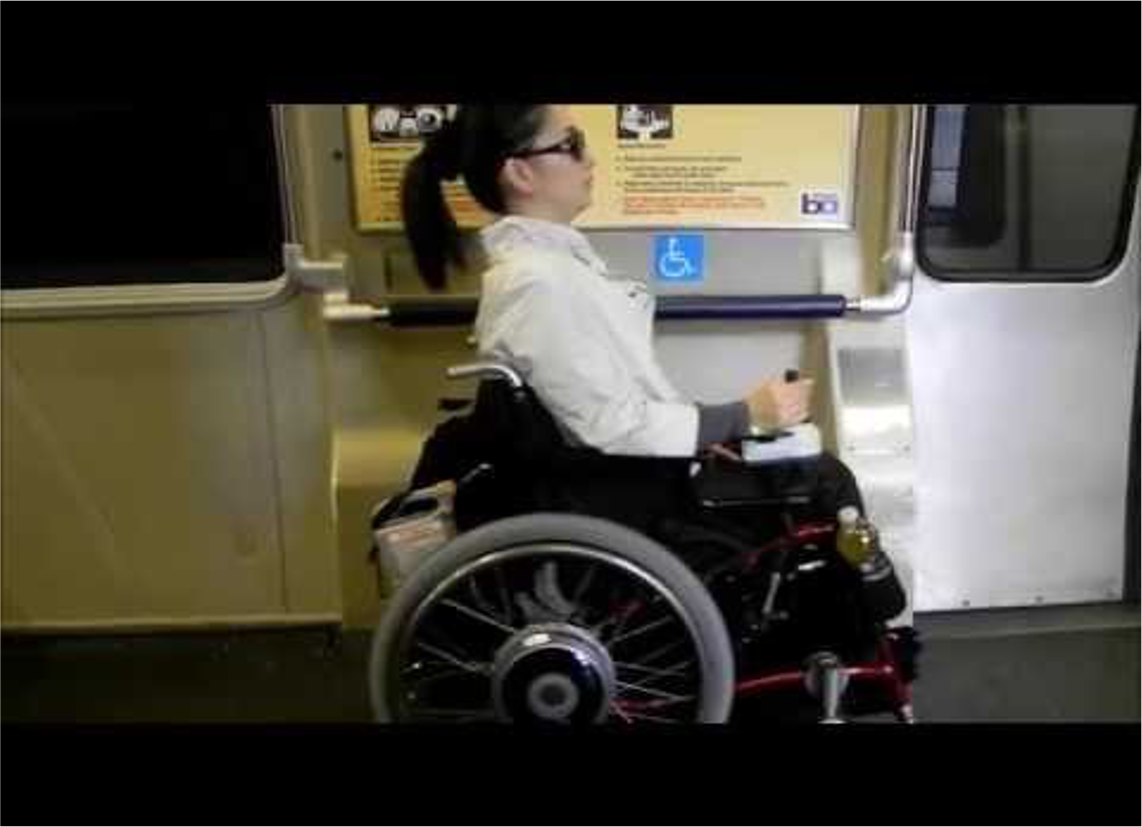 TRACS Mission and Realm
TRACS is a 2.5-year research, policy analysis and public  education initiative to improve collaboration between  transportation agencies and people with disabilities in  the 9-county San Francisco Bay Area (Alameda, Contra  Costa, Marin, Napa, San Francisco, San Mateo, Santa  Clara, Solano, Sonoma)
Funded through “Sustainable Communities” focus of  Caltrans SB1 Grant program.
Thank you to Caltrans for your commitment to  accessibility.
Briefly, Achievements of TRACS
Creation and participation of our Policy Advisory Board
Completion of our research & documents
Community workshops & events over two years
Final workshops and dissemination of resources
Workshop Goals
Final workshop, focusing on Disability Inclusion Concepts
Send you off with perspectives and ideas for improving  accessibility
Our slogan is, “Ensuring access is everyone’s job.”
Solicit commitments from you to make contact with  disability organizations for a sustained relationship that  will help improve accessibility in your work
Let’s Set the Stage
“ACCESSIBILITY MUST BE CONSIDERED AT THE  FOREFRONT OF ALL POLICY DEVELOPMENT  RATHER THAN TREATING IT LIKE AN  AFTERTHOUGHT OR A BOX CHECKING EXERCISE.  WE REALLY NEED STRONG LEADERSHIP FROM  YOU.”
- SENATOR TAMMY DUCKWORTH, JANUARY 21, 2021
(CONFIRMATION HEARING OF PETE BUTTIGIEG FOR THE SECRETARY OF  TRANSPORTATION)
Disability Awareness Basics
“Don’t ask, don’t stare” may seem polite but keeps us  uninformed. If you need information, respectfully ask. If  you are just curious, don’t, unless you are friends.
Staying away out of fear (you might “say something  wrong!”) IS discrimination, prevents connection, adds to  isolation.
People with disabilities have full lives. Their impairments  aren’t the main focus or the hardest thing in life.
Disability Awareness Basics (cont.)
The “Medical Model” of disability locates the “problem  of disability” in the individual’s body. The “Social Model”  locates problems in discriminatory attitudes and policies,  and barriers in the environment.
“Nothing About Us Without Us,” our slogan, challenges  assumptions that “others know best.” People with  disabilities are experts in access and accommodations.
People with “hidden” or “invisible” disabilities (90% of  our population, e.g. arthritis, hearing impairment,  cancer) are equally entitled to accommodations with  wheelchair users or blind people.
Universal Design Concepts
Equitable Use
Flexibility in Use
Simple and Intuitive Use
Perceptible Information
Tolerance for Error
Low Physical Effort
Size and Space for Approach and Use
Our goal is to fully implement these in transportation  design and operation.
Ensuring Access for the Future
Inclusive practice is REQUIRED by law

But how do we make community and advisory  board input more impactful?
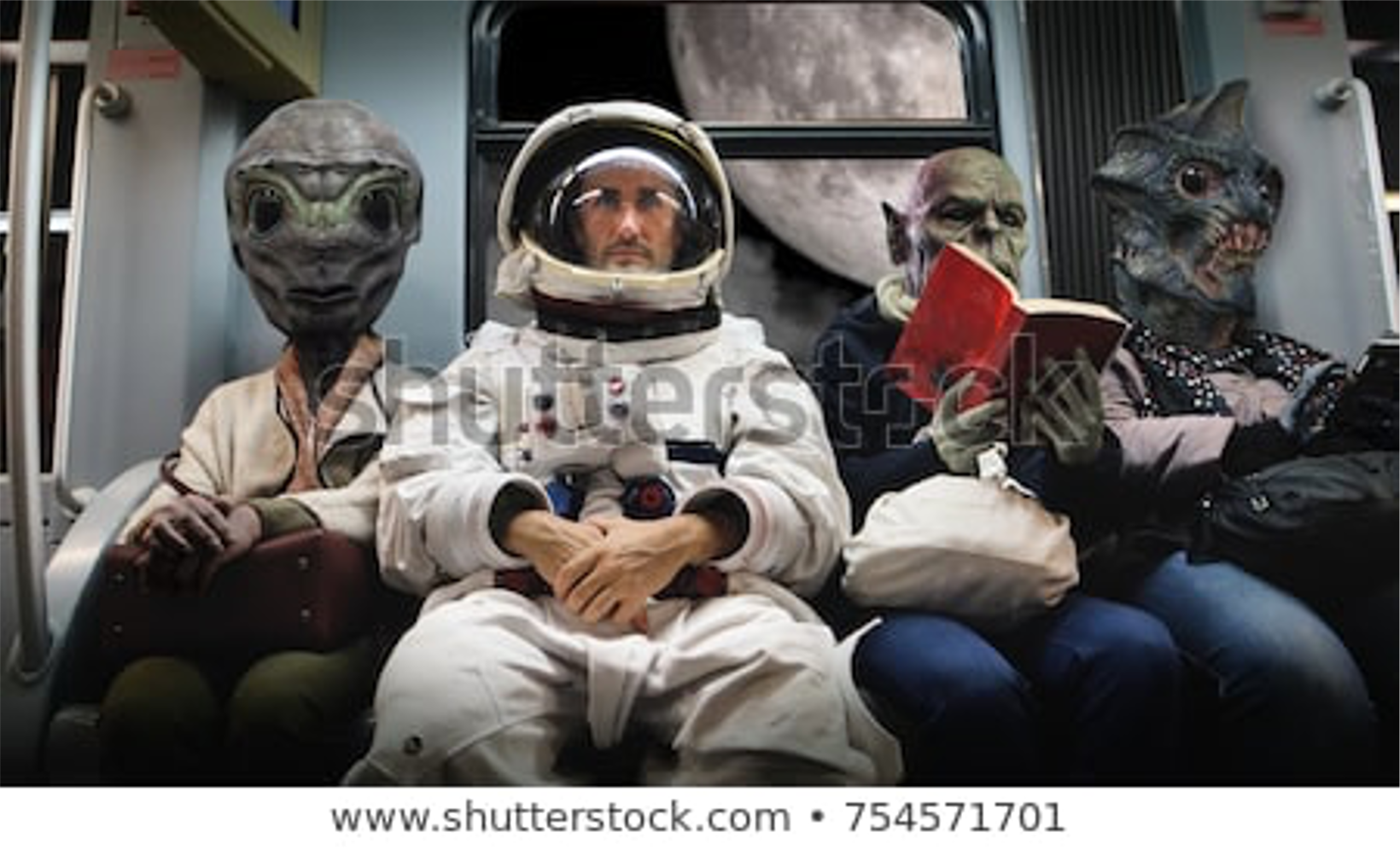 Speaker Presentations
Annette Williams, Accessible Services Director,  SFMTA
Ernest Rogers, Chair, Solano County Paratransit  Coordinating Council
Susan Rotchy, Executive Director, Independent  Living Resources of Solano & Contra Costa  Counties
Q&A
Recommendations for Transportation Agencies
Internship programs
Foster relationships with “go to” organizations in  your county
Pay organizations for community input
Participate in county and regional emergency  planning
Include disability and access into equity frameworks  in addition to race, ethnicity, sex, etc.
Don’t Be Afraid of Commitment
Commit today:
Establish relationships with the Disability Community
Accept that ensuring access is our job
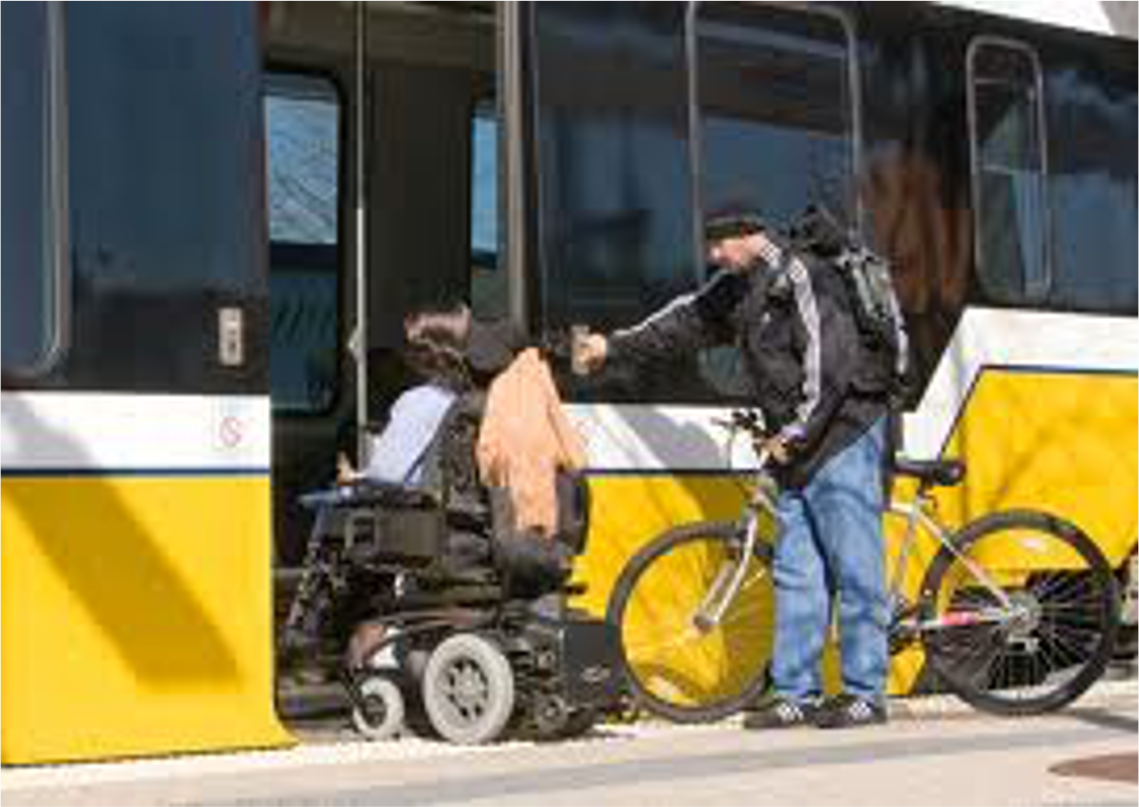 Thanks for your participation and  commitment!
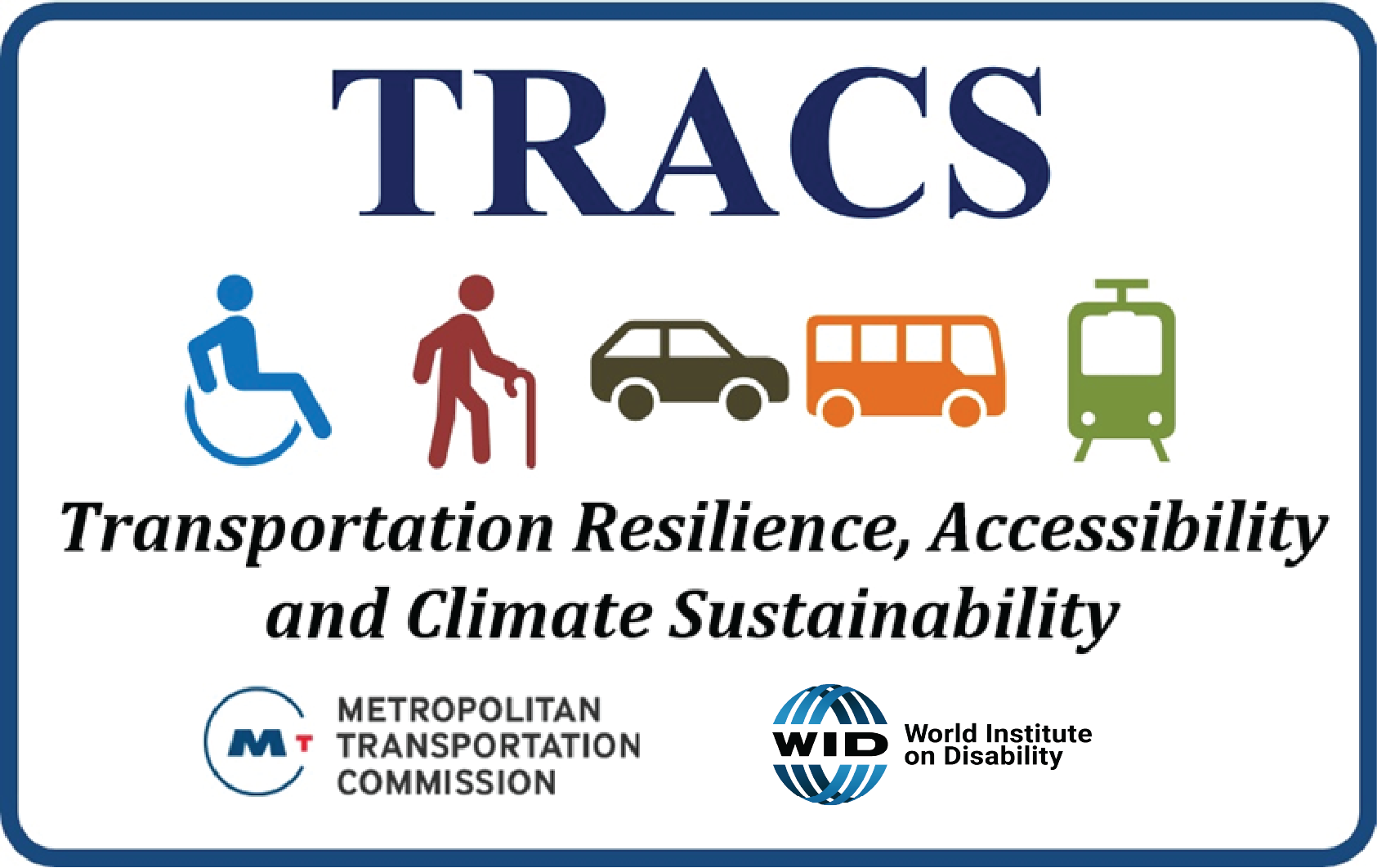 Drennen Shelton  dshelton@bayareametro.gov
Shimon Israel  sisrael@bayareametro.gov
Marsha Saxton  marsax@wid.org